Listen
Unit 09
Ecology
Listen
Objective 9.1
I can describe what is studied in Ecology.
Write
Ecology: The study of interactions  between living things and the environment.
What interaction is taking place?
Listen
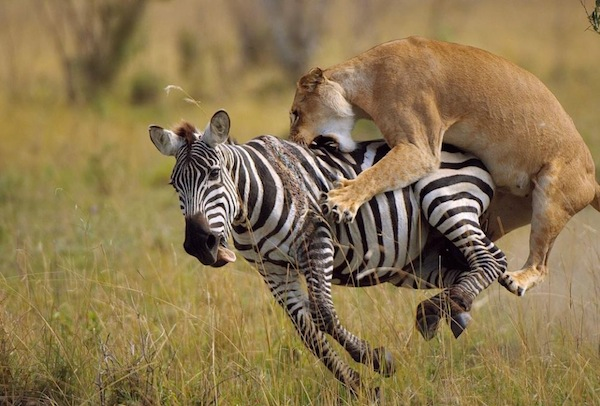 Predation
What interaction is taking place?
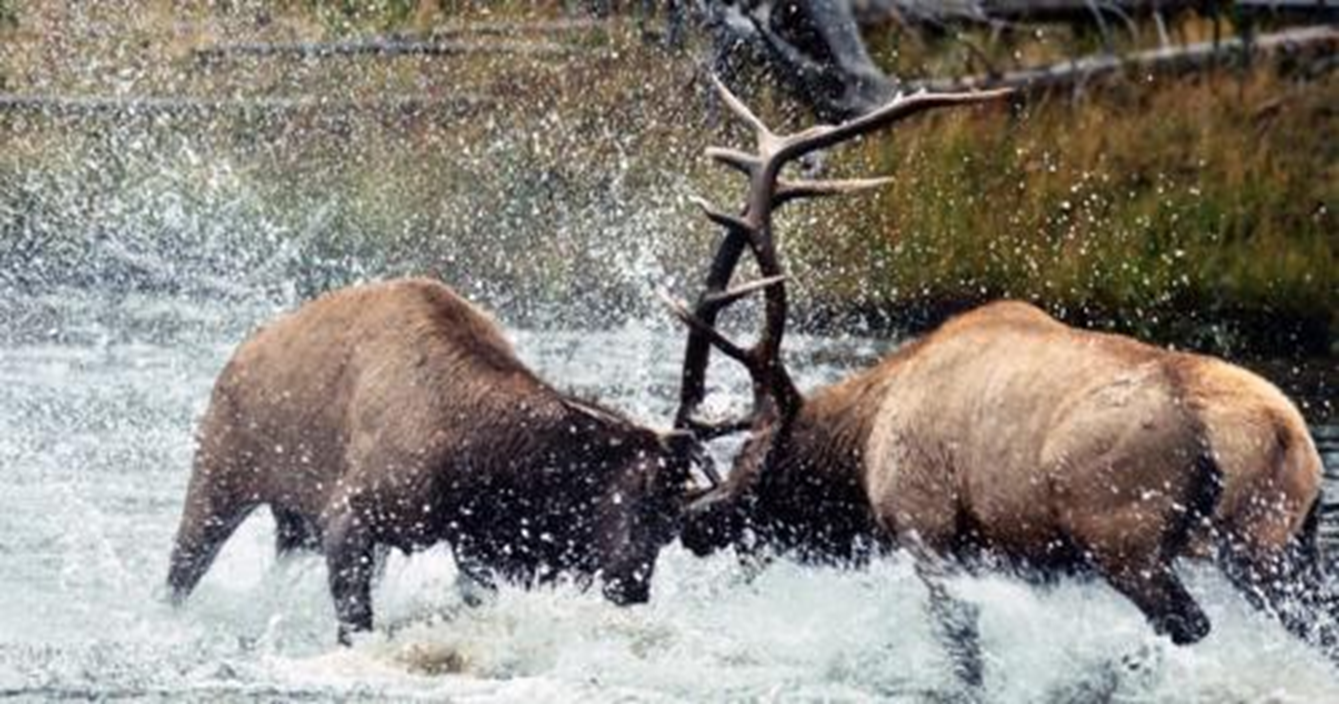 Listen
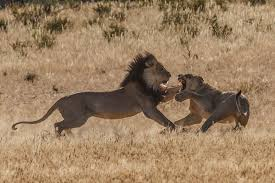 Competition
What interaction is taking place?
Listen
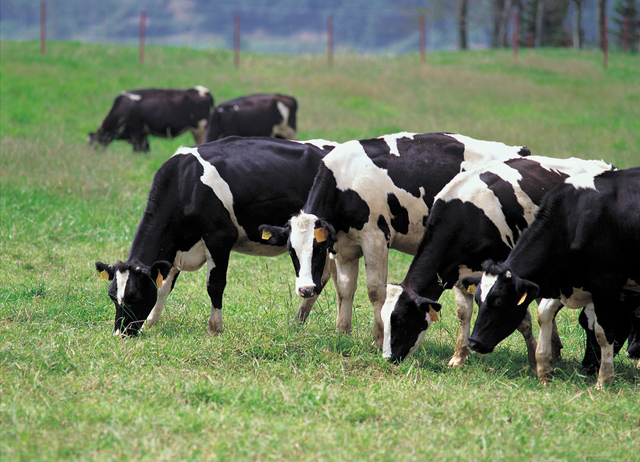 Predation
What interaction is taking place?
Listen
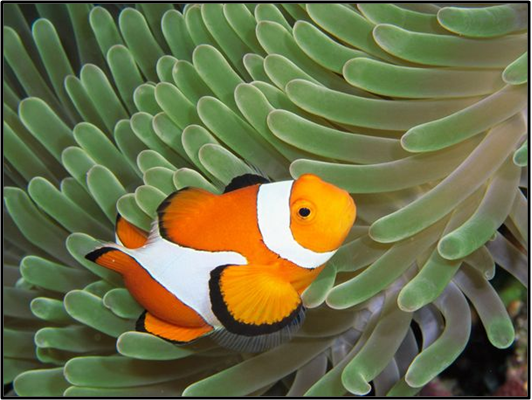 Mutualism
What interaction is taking place?
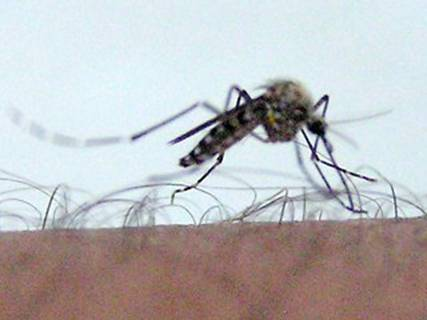 Listen
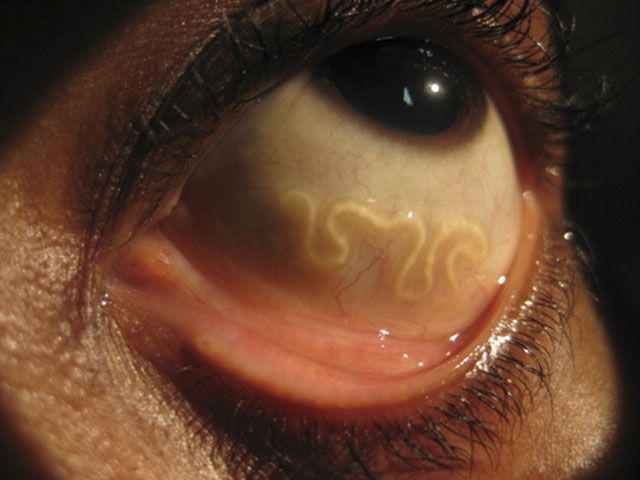 Parasitism
What interaction is taking place?
Listen
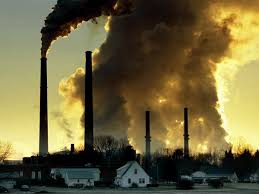 Pollution
Review
Check In
What does Ecology study?
Interactions living things have with other living things as well as their environment.
Activity
Interactions Video
Watch this video and try to identify as many interactions between living things and their environment as you can.

https://www.youtube.com/watch?v=G0Awq-I84Ow
Write
Objective 9.2
I know the difference between a biotic and abiotic factor
Write
Abiotic and Biotic Factors
Abiotic Factors
Something that is NOT alive
Biotic Factors
Something that is alive
Identify Biotic and Abiotic Factors
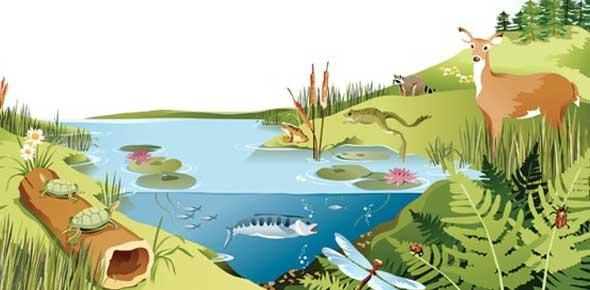 Review
Check In
Abiotic Factors are
NOT ALIVE
Biotic Factors are
ALIVE
Write
Objective 9.3
I can define and correctly order the levels of organization
Listen
Individual
Individual
One individual of a species
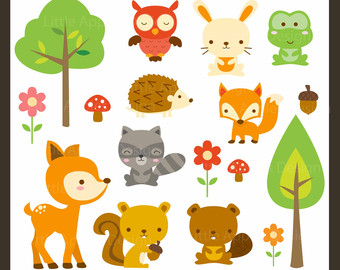 Listen
Population
Population
A group of individuals of the same species that live in the same area
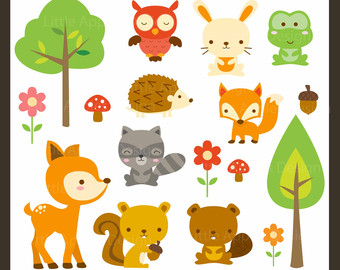 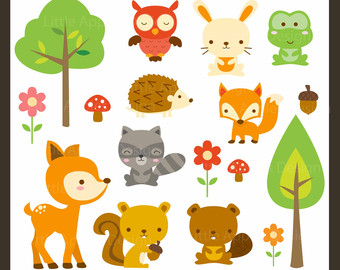 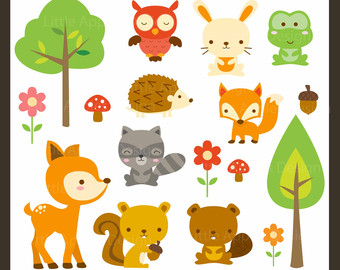 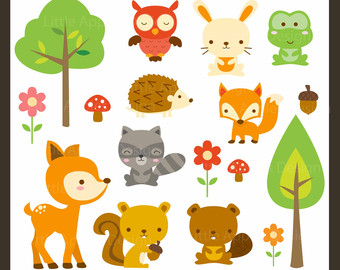 Listen
Community
Community
Different populations that live together in the same area
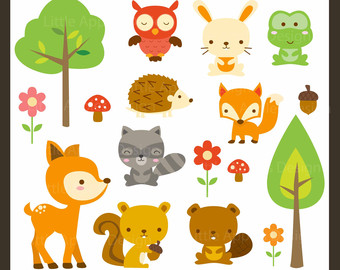 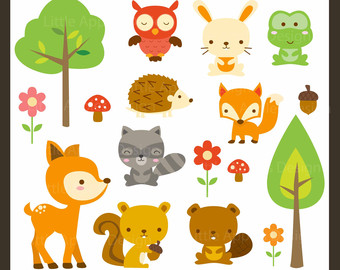 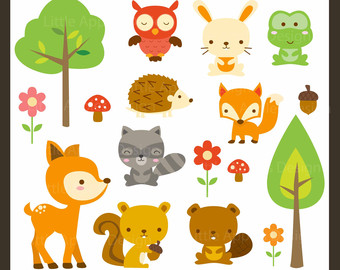 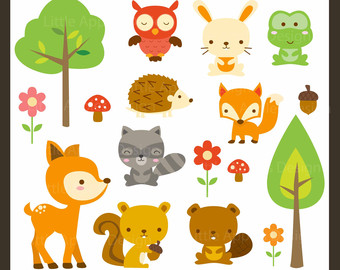 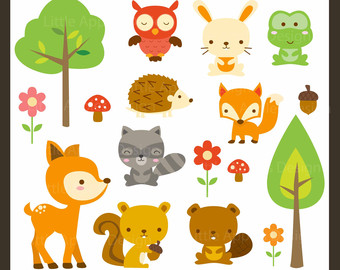 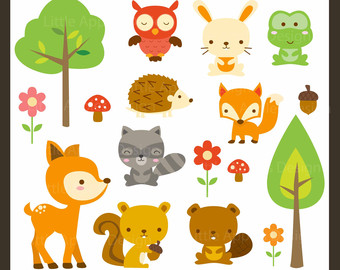 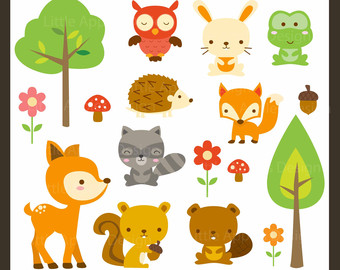 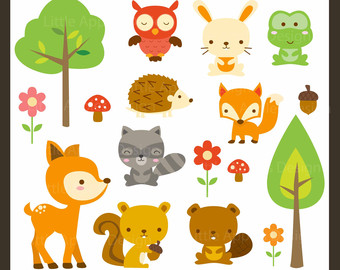 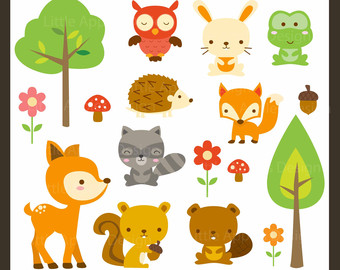 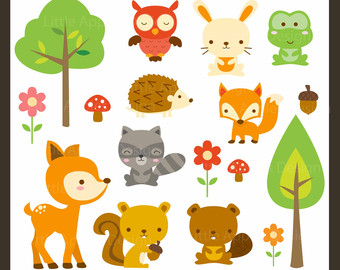 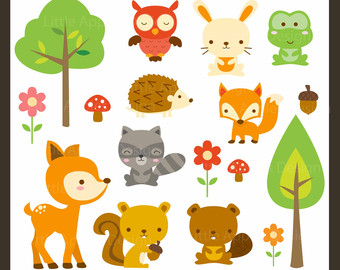 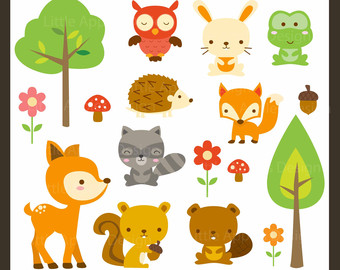 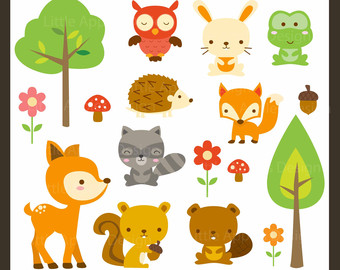 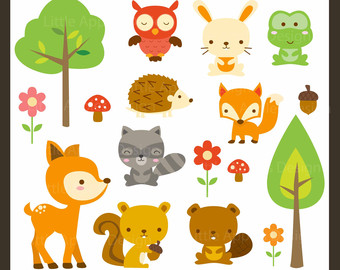 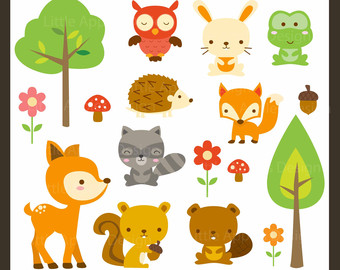 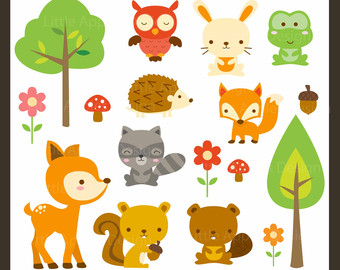 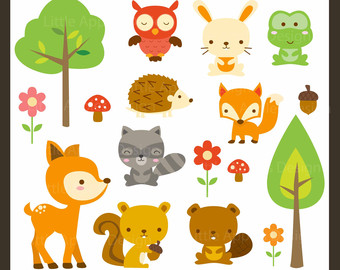 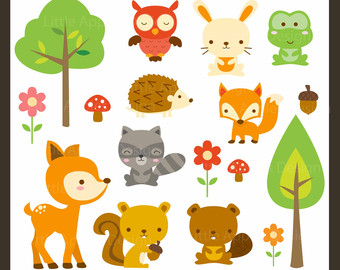 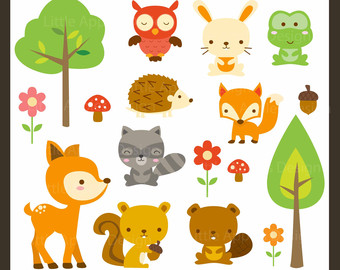 Listen
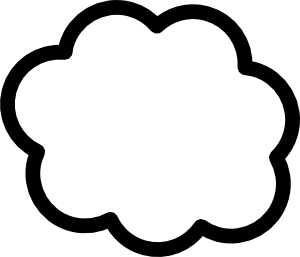 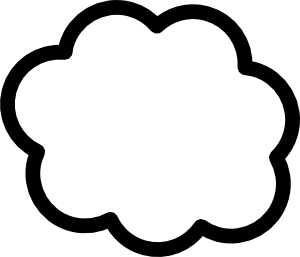 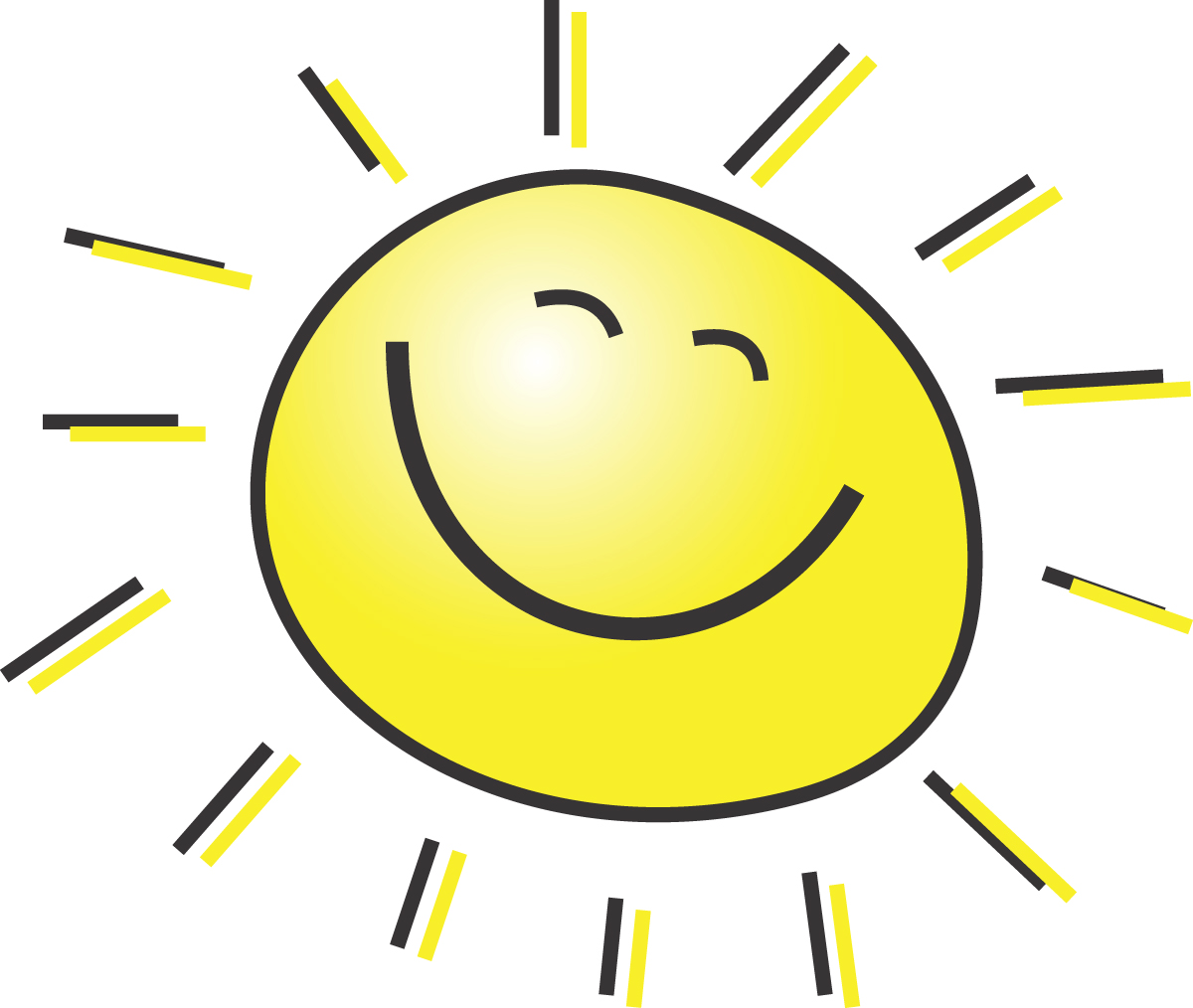 Ecosystem
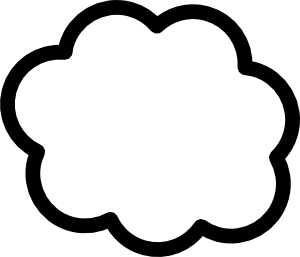 Ecosystem
Community (biotic factors) plus physical environment (abiotic factors)
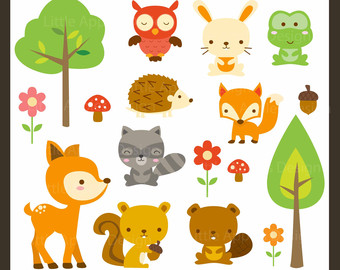 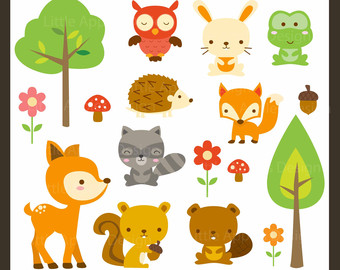 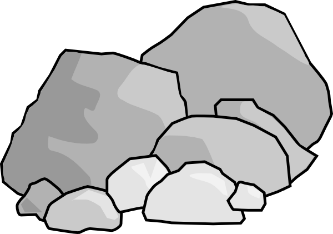 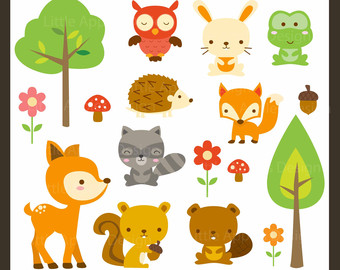 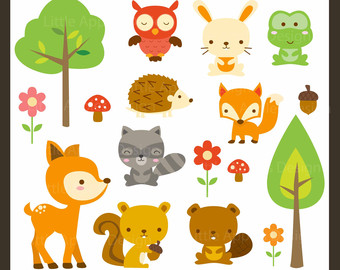 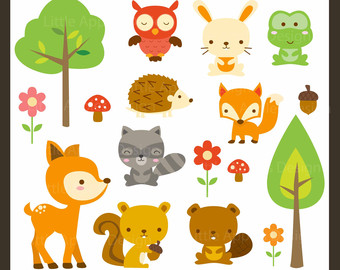 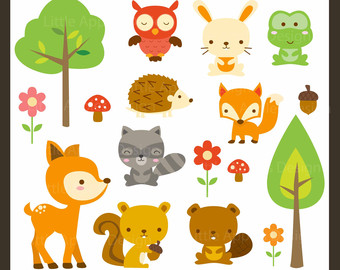 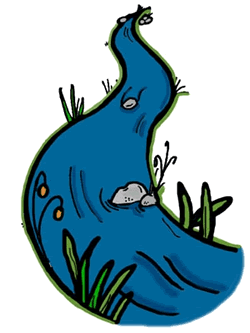 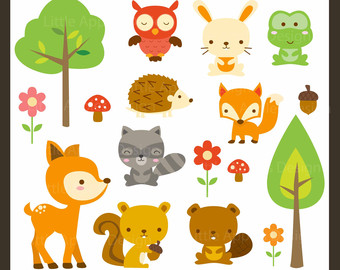 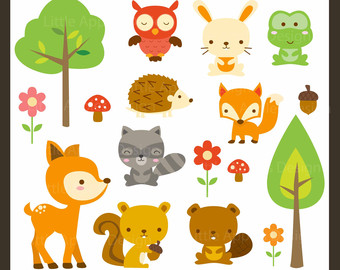 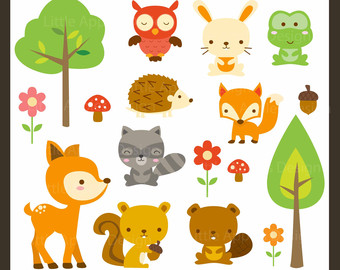 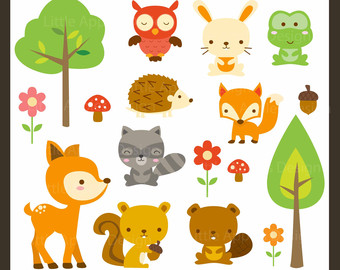 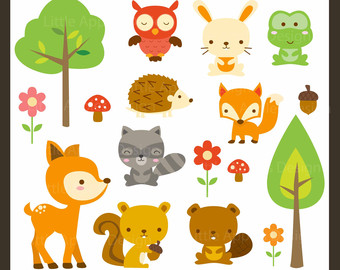 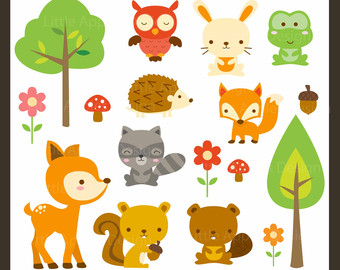 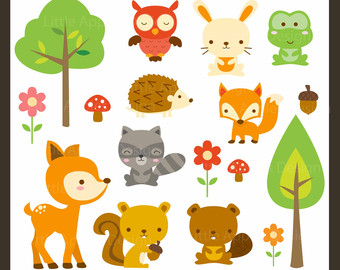 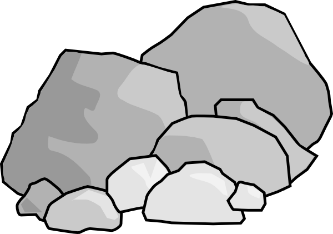 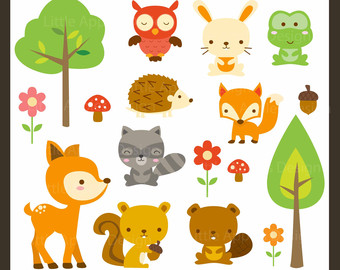 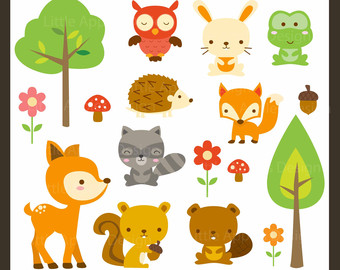 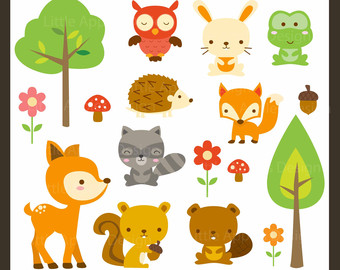 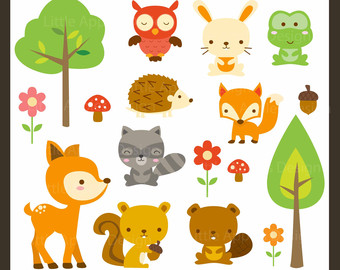 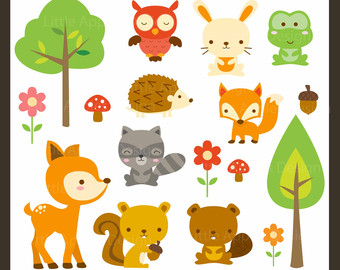 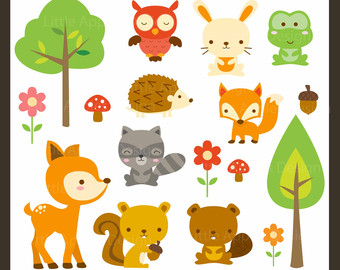 BIOME
Listen
Biome
Group of ecosystems with similar climate, plants and animals
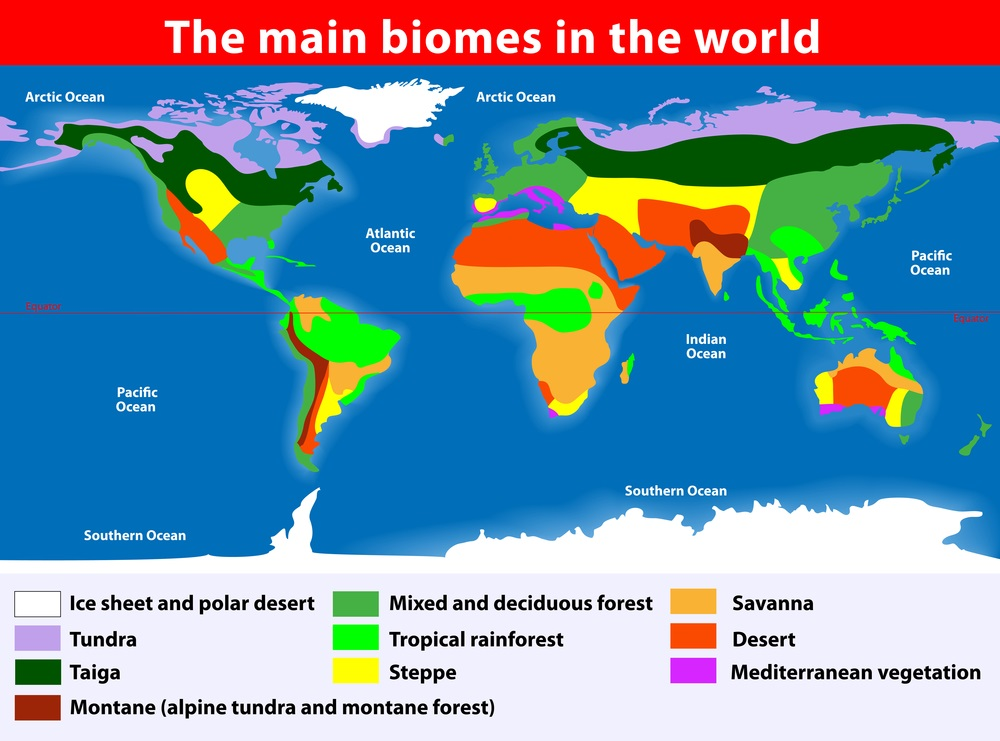 Biosphere
Listen
Biosphere
Planet Earth



https://vimeo.com/55073825
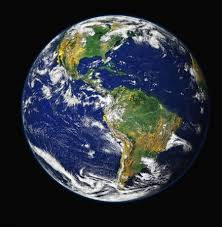 Review Game
Write
Objective 9.4
I know the four laws of ecology and can explain what they mean.
Listen
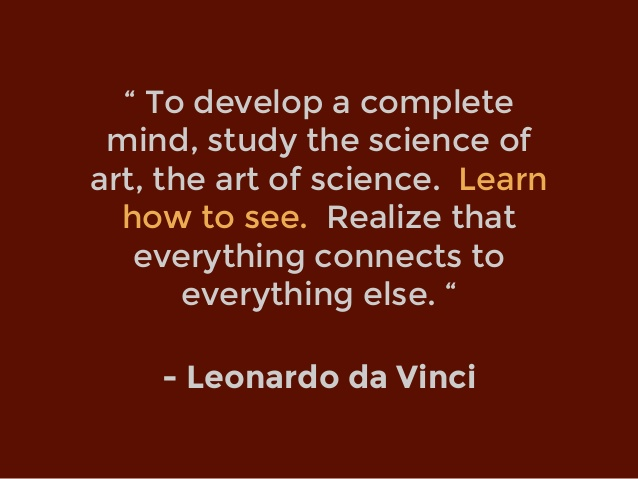 Write
1. Everything is connected to everything else
The Great Leap Forward
Listen
Starting in 1958, Mao Zedong, leader of the Communist Party of China, initiated a series of policies to transform the country into a modern, industrialized, communist society.
One of the first actions taken was known as the Four Pests Campaign.  
This campaign sought to eliminate rats, flies, mosquitoes, and sparrows.
27
Listen
The Four Pests Campaign
Masses of people were mobilized to eradicate the Eurasian Tree Sparrow.
Tactics included:
Banging pots and pans, preventing the birds from landing, until they were exhausted.
Tearing down nests.
Shooting them from the sky using guns and sling shots.
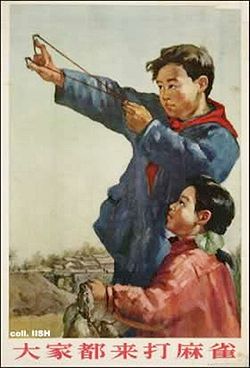 “Everyone come and fight sparrows.”
28
Listen
Unintended Consequences
The sparrows were hunted because they ate grain seeds; reducing crop yields.
By April of 1960, Chinese leaders came to realize that the sparrows also ate a large number of pest insects, including locusts.
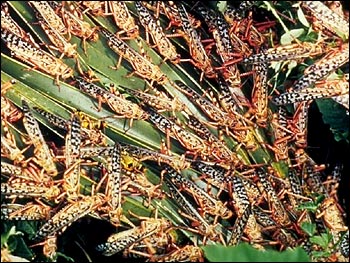 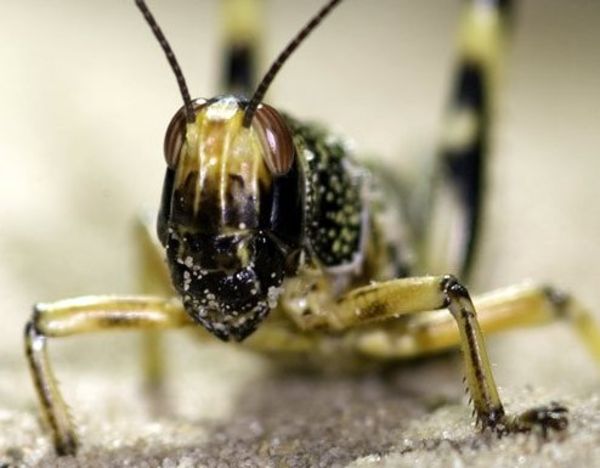 29
Listen
The Great Famine
The locust plague, overplanting, and over plowing combined with a severe drought.
The number of victims is unknown, but estimated between 20-43 million.
30
Write
2. Everything must go somewhere
Listen
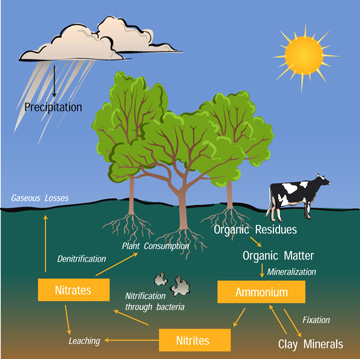 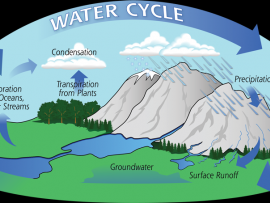 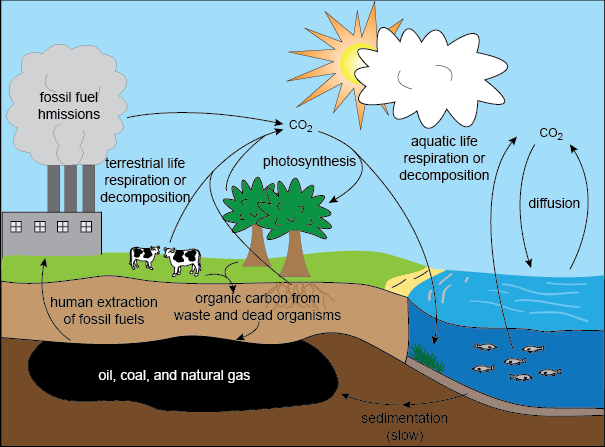 Listen
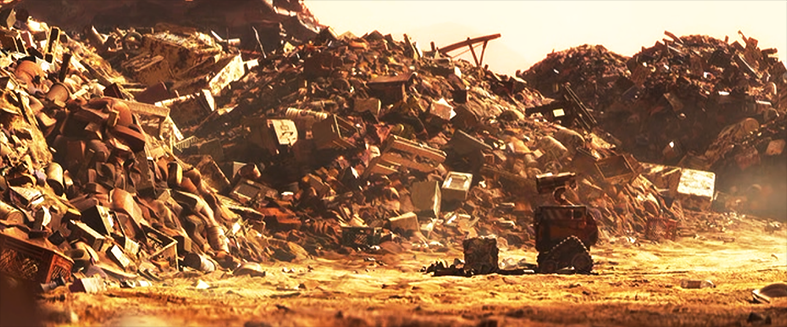 Listen
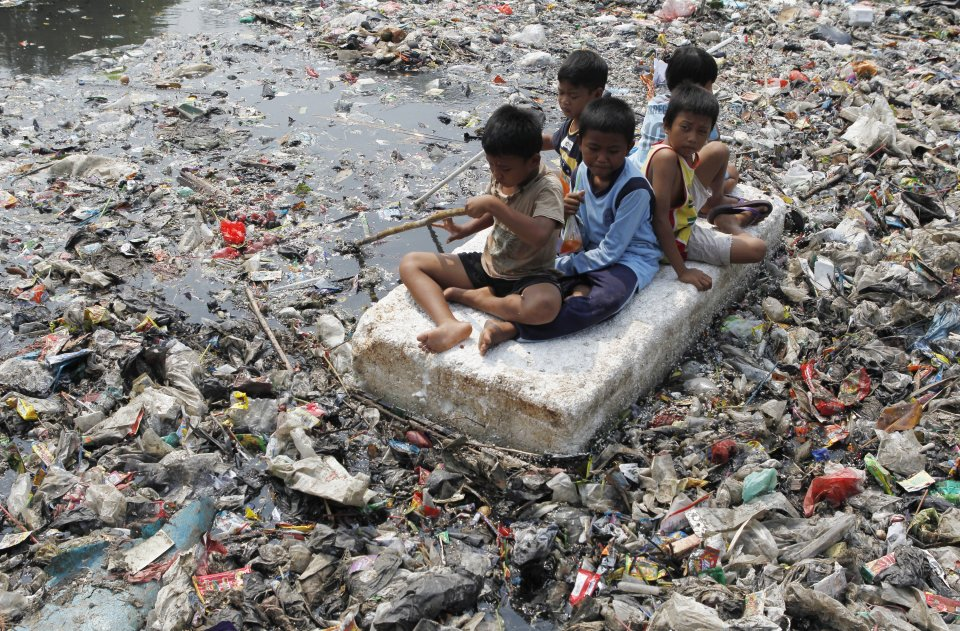 Watch
https://www.youtube.com/watch?v=rxjfRSQj2sY
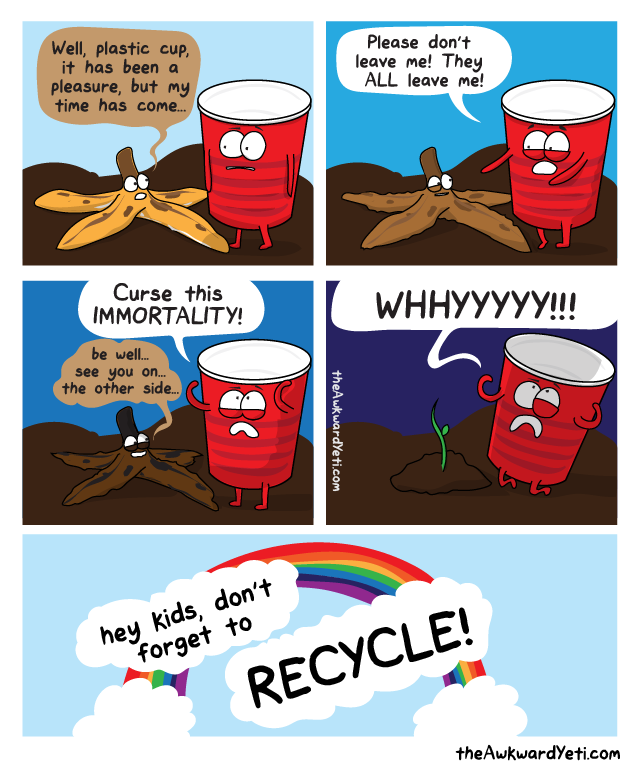 Listen
Write
Nature knows best.
“Humankind has fashioned technology to improve upon nature, but such change in a natural system is likely to be detrimental to that system”
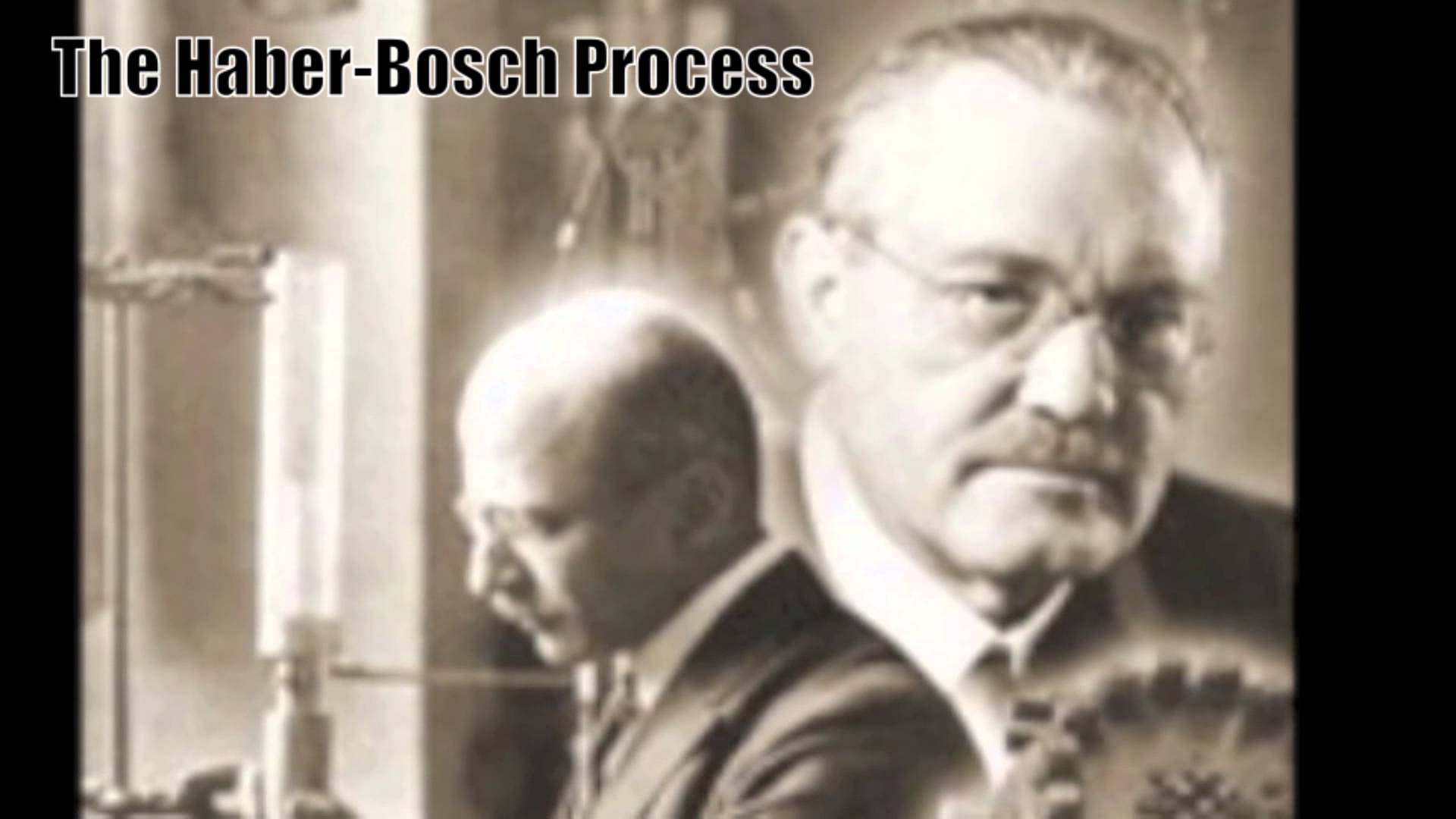 Video Close Read: 

We will watch the video, discuss the questions on your worksheet, and write down our answers.
Listen
There is no such thing as a free lunch.
Everything we consume has a cost.